Thứ năm, ngày 13 tháng 3 năm 2025
Tiếng Việt
Bài 14: Mở rộng vốn từ bảo vệ môi trường; Dấu phẩy.
[Speaker Notes: Bài giảng được thiết kế bởi: Phan Thanh Út . Gmail: phanthanhutgh1994@gmail.co]
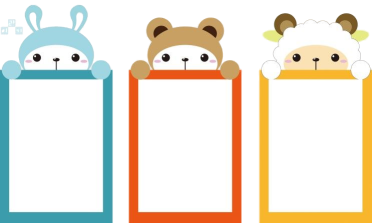 Ngoài ra còn có một số từ ngữ chỉ hoạt động bảo vệ, chăm sóc cây là: bón phân,
xới đất, nhổ cỏ, vun xới, chăm sóc, .....
1. Tìm từ ngữ chỉ hoạt động bảo vệ chăm sóc cây.
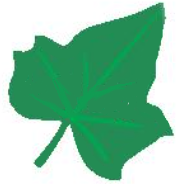 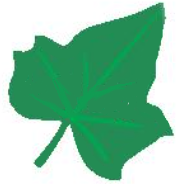 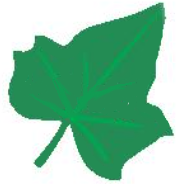 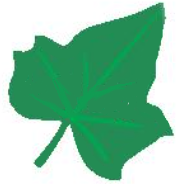 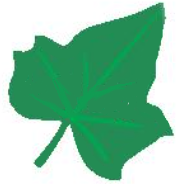 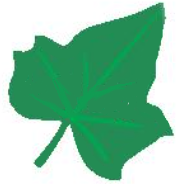 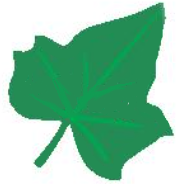 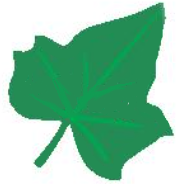 giẫm lên cỏ
hái hoa
bắt sâu
bẻ cành
tỉa lá
vun gốc
tưới cây
chặt cây
[Speaker Notes: Bài giảng được thiết kế bởi: Phan Thanh Út . Gmail: phanthanhutgh1994@gmail.com]
2. Chọn từ ngữ phù hợp thay cho ô vuông.
giơ tay hái
nhìn thấy
đừng hái
Cho hoa khoe sắc
   Buổi sáng, bước ra vườn hồng,  …………..  bông hồng đỏ thắm, bé vui sướng reo lên:
- Bạn xinh đẹp, đáng yêu làm sao!
    Nói rồi, bé định  ……..…    bông hoa. Bỗng có tiếng thì thầm:
- Xin  ……….… tôi. Tôi sẽ rất buồn nếu không được khoe sắc cùng các bạn hoa.
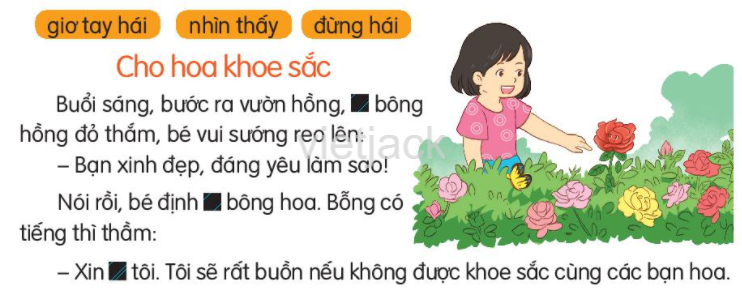 [Speaker Notes: Bài giảng được thiết kế bởi: Phan Thanh Út . Gmail: phanthanhutgh1994@gmail.com]
3. Cần đặt dấu phẩy vào những vị trí nào trong mỗi câu sau?
,
a. Các bạn học sinh đang tưới nước bắt sâu cho cây.
,
b. Mọi người không được hái hoa bẻ cành.
,
c. Én nâu cỏ non đều đáng yêu.
[Speaker Notes: Bài giảng được thiết kế bởi: Phan Thanh Út . Gmail: phanthanhutgh1994@gmail.com]
CỦNG CỐ
DẶN DÒ
TIẾT HỌC ĐẾN ĐÂY KẾT THÚC.
[Speaker Notes: Bài giảng được thiết kế bởi: Phan Thanh Út . Gmail: phanthanhutgh1994@gmail.com]
Thứ sáu, ngày 25 tháng 3 năm 2022
Tiếng Việt
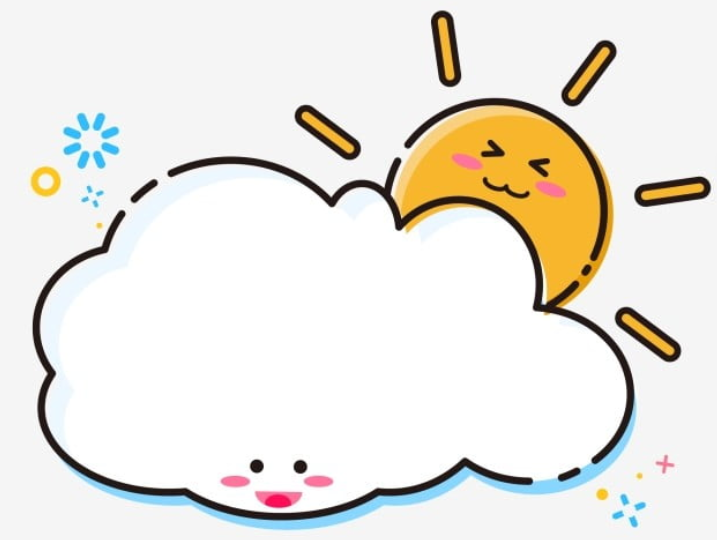 Bài 14: Viết lời xin lỗi.
Tiết 5
Luyện viết đoạn
[Speaker Notes: Bài giảng được thiết kế bởi: Phan Thanh Út . Gmail: phanthanhutgh1994@gmail.com]
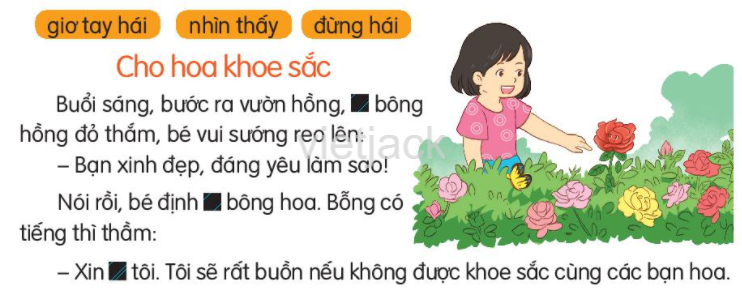 1. Nói lời xin lỗi.
a. Nếu em là cô bé trong chuyện Cho hoa khoe sắc, em sẽ nói lời xin lỗi bông hồng như thế nào?
Tớ xin lỗi vì đã định hái cậu nhé!
[Speaker Notes: Bài giảng được thiết kế bởi: Phan Thanh Út . Gmail: phanthanhutgh1994@gmail.com]
b. Nếu em là bạn nhỏ trong câu chuyện Cỏ non cười rồi, khi nghe thấy cỏ non khóc, em sẽ nói gì với cỏ non?
Mình xin lỗi vì đã giẫm lên người bạn.
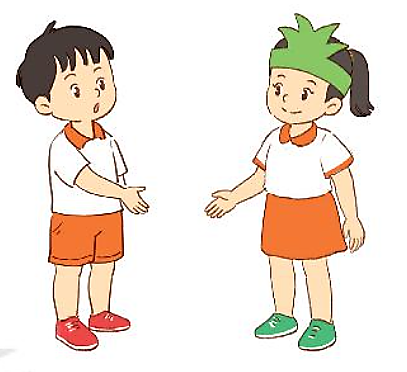 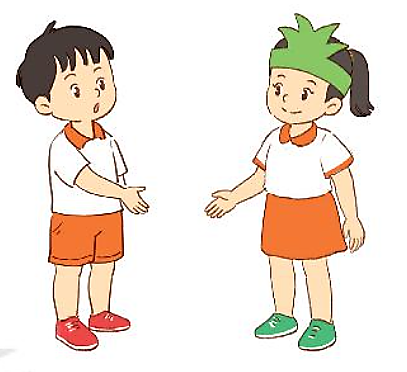 [Speaker Notes: Bài giảng được thiết kế bởi: Phan Thanh Út . Gmail: phanthanhutgh1994@gmail.com]
2. Viết lời xin lỗi trong tình huống sau:
Tình huống: Em làm việc riêng trong giờ học, bị cô giáo nhắc nhở.
Khi nói lời xin lỗi, em cần nêu lí do xin lỗi, đưa ra lời hứa và phải có thái độ nhận lỗi chân thành.
Khi nói lời xin lỗi, em cần nói như thế nào và có thái độ ra sao ?
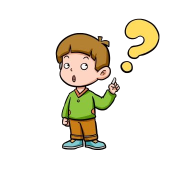 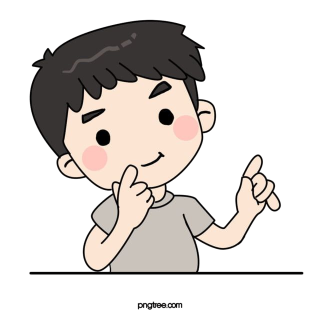 Em xin lỗi cô vì đã làm việc riêng trong giờ học. Em xin hứa sẽ học nghiêm túc hơn và không làm việc riêng nữa ạ!
[Speaker Notes: Bài giảng được thiết kế bởi: Phan Thanh Út . Gmail: phanthanhutgh1994@gmail.com]
CỦNG CỐ
DẶN DÒ
TIẾT HỌC ĐẾN ĐÂY KẾT THÚC.
[Speaker Notes: Bài giảng được thiết kế bởi: Phan Thanh Út . Gmail: phanthanhutgh1994@gmail.com]
Thứ sáu, ngày 25 tháng 3 năm 2022
Tiếng Việt
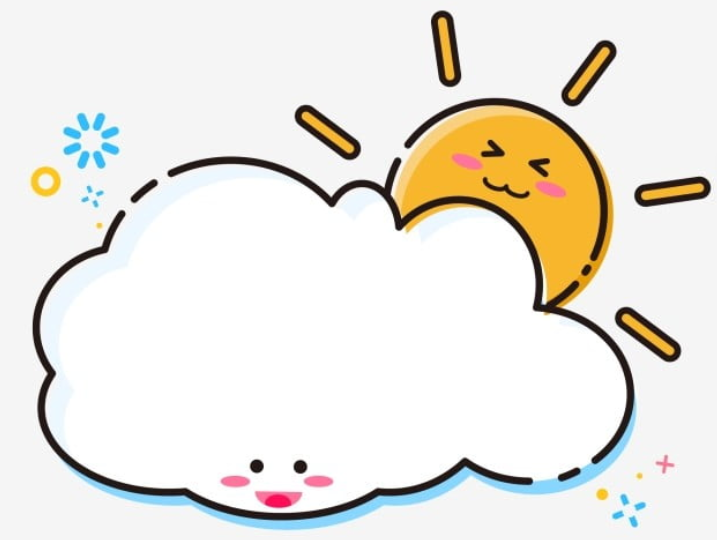 Bài 14: Đọc mở rộng.
Tiết 5
Đọc
[Speaker Notes: Bài giảng được thiết kế bởi: Phan Thanh Út . Gmail: phanthanhutgh1994@gmail.com]
ĐỌC MỞ RỘNG
Tìm đọc sách, báo viết về các hoạt động giữ gìn môi trường xanh, sạch đẹp ở nhà trường.
Chia sẻ với các bạn những điều mà em đã đọc.
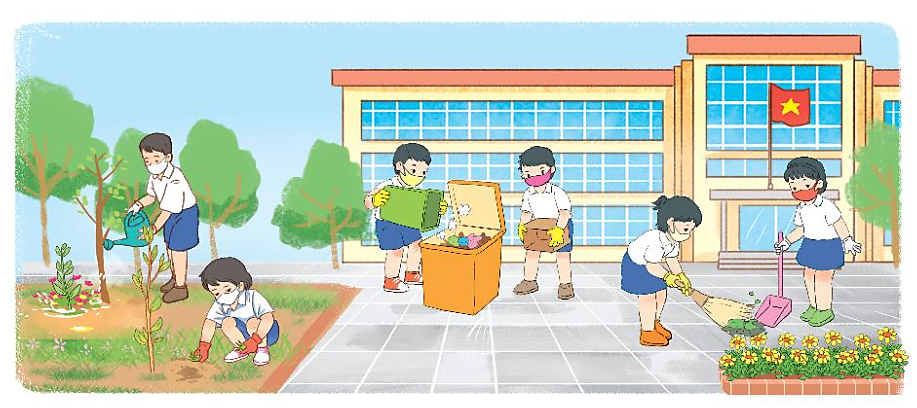 CỦNG CỐ
DẶN DÒ
TIẾT HỌC ĐẾN ĐÂY KẾT THÚC.
[Speaker Notes: Bài giảng được thiết kế bởi: Phan Thanh Út . Gmail: phanthanhutgh1994@gmail.com]